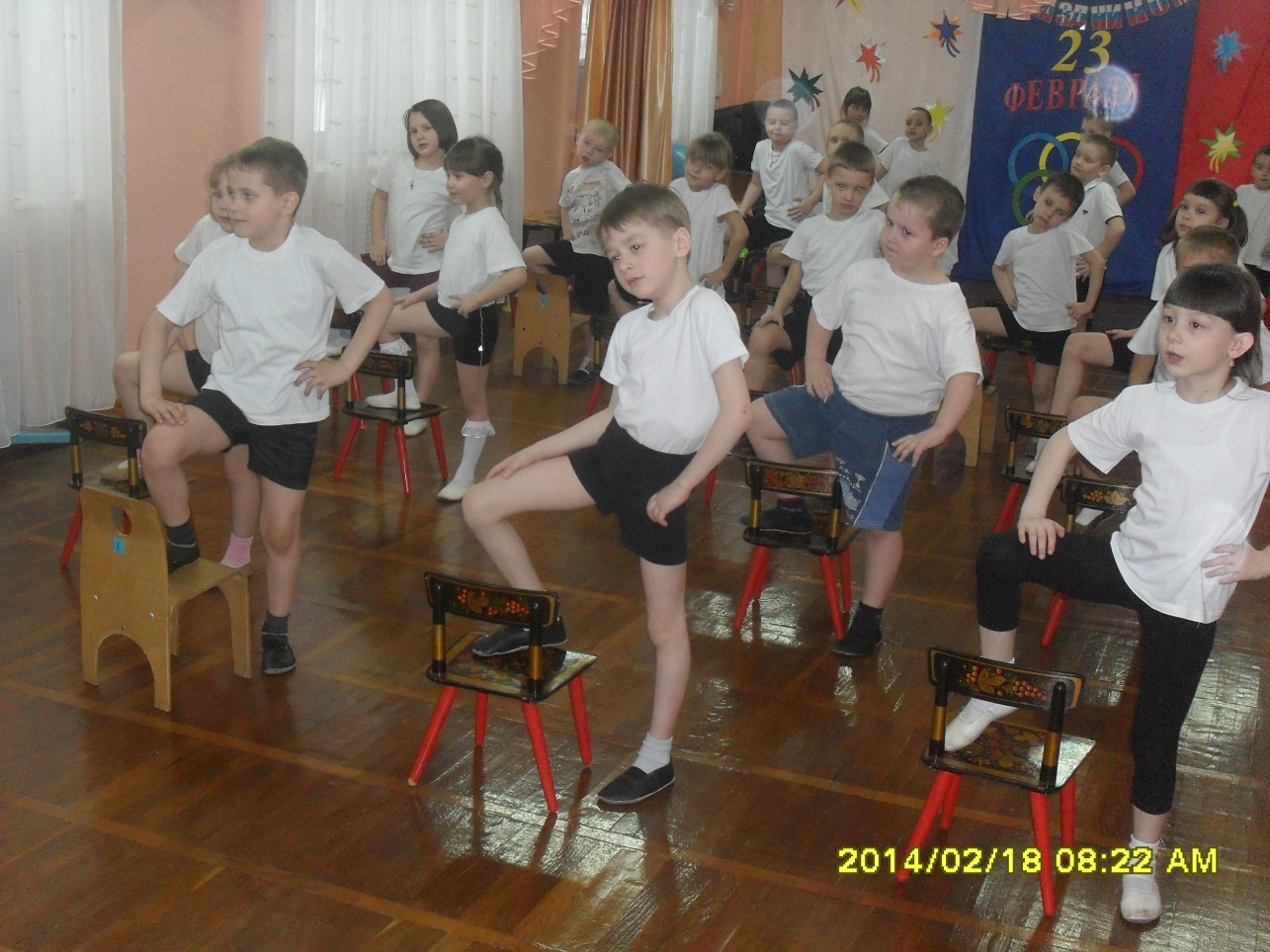 День Защитника Отечества в подготовительной к школе группе №5
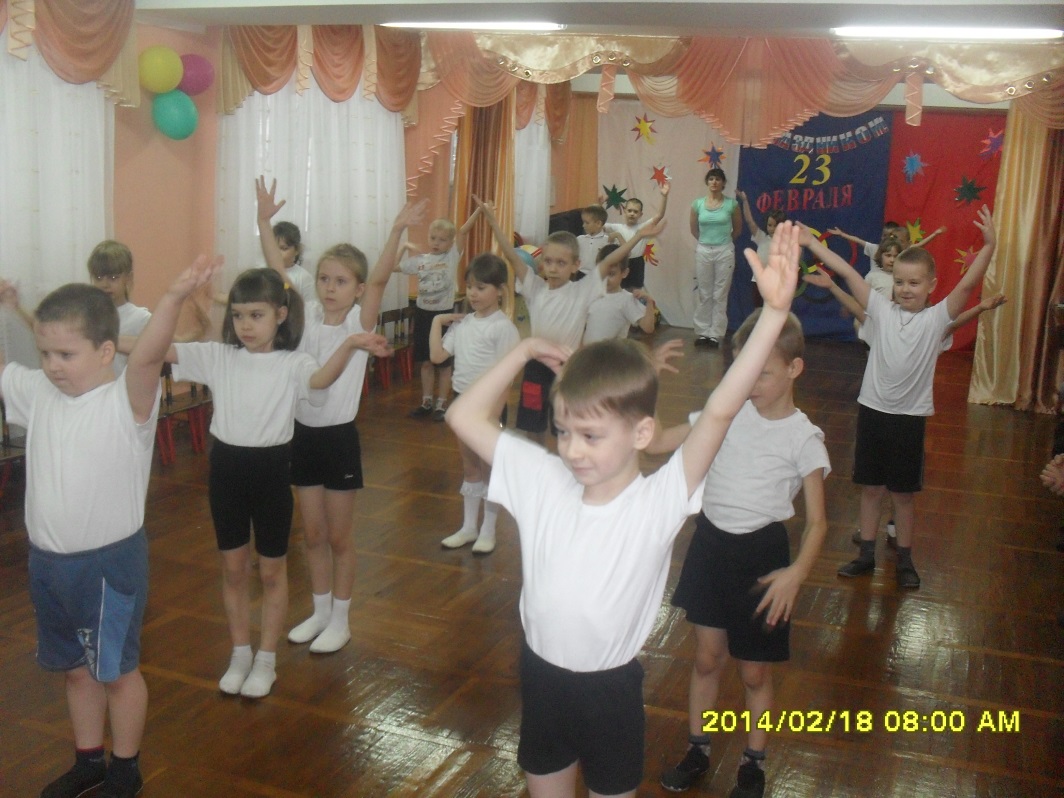 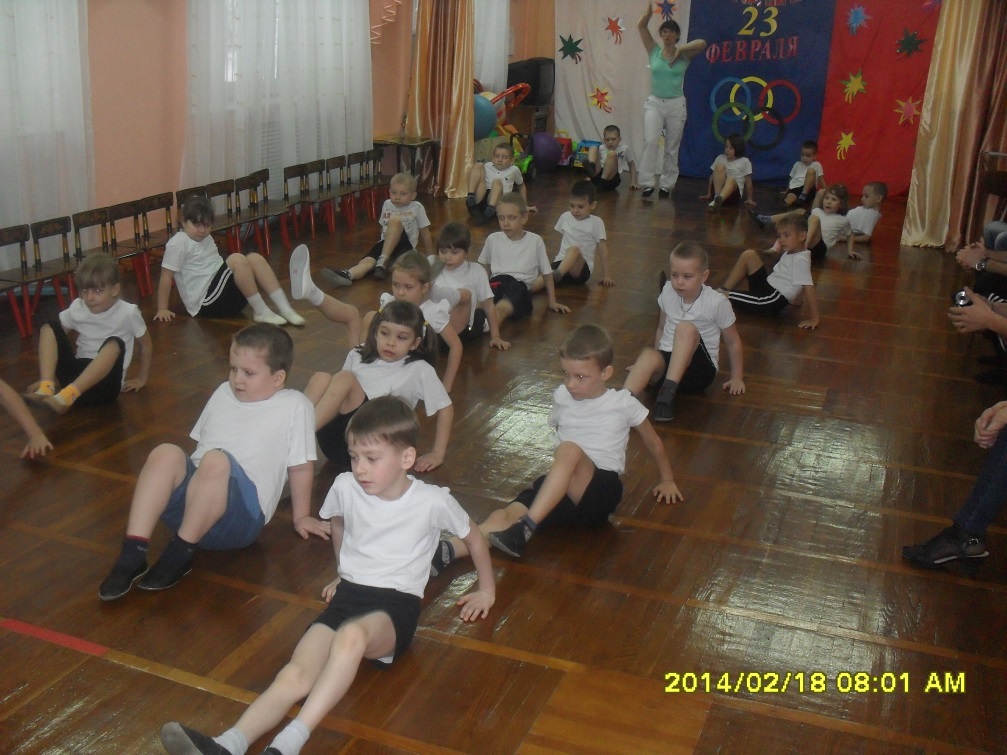 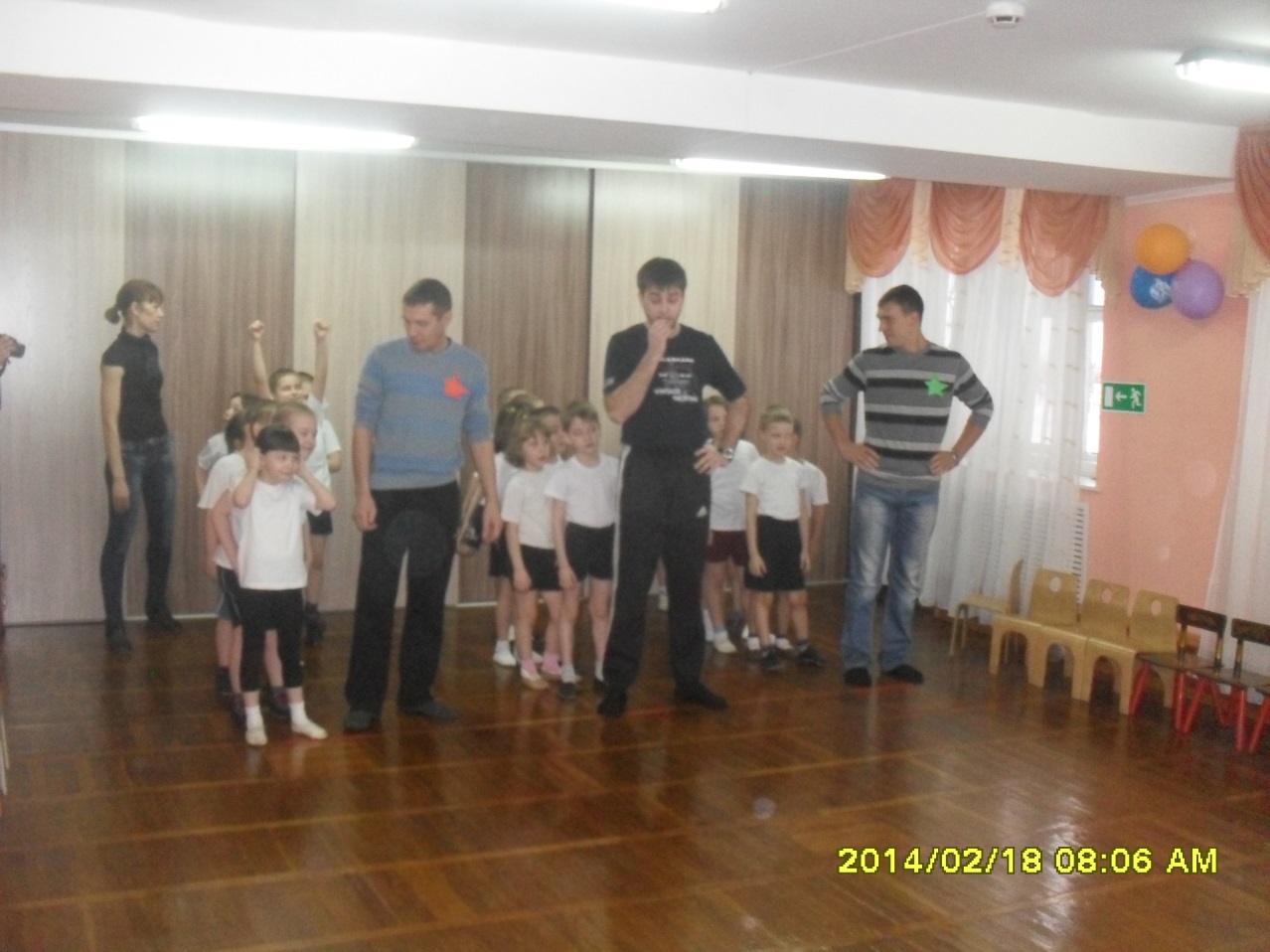 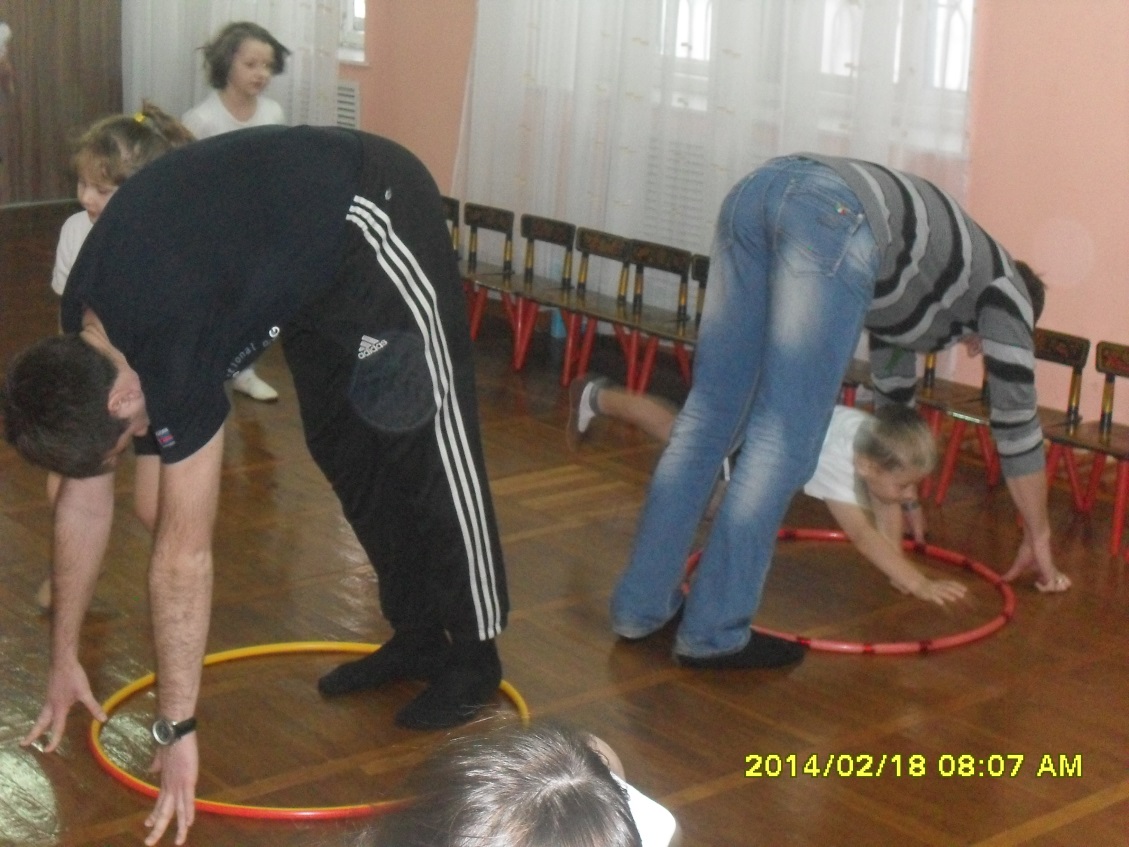 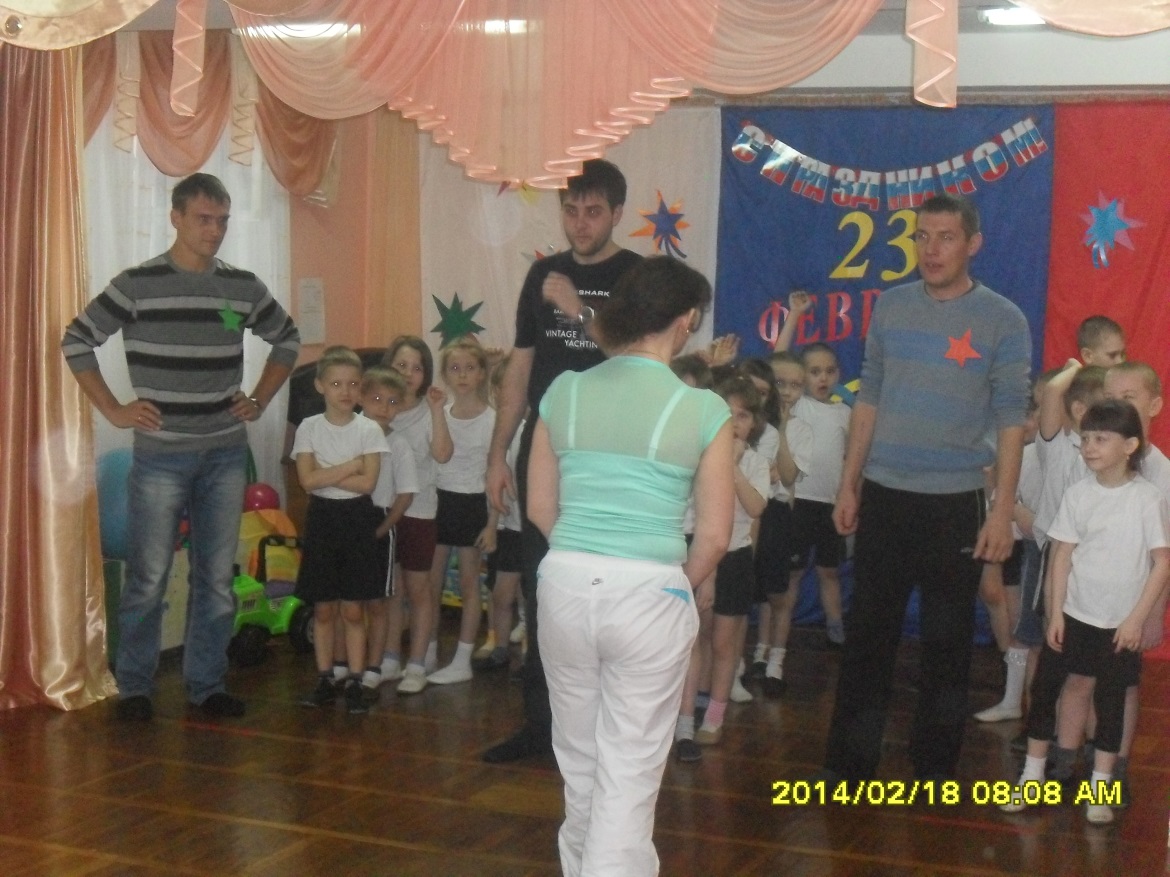 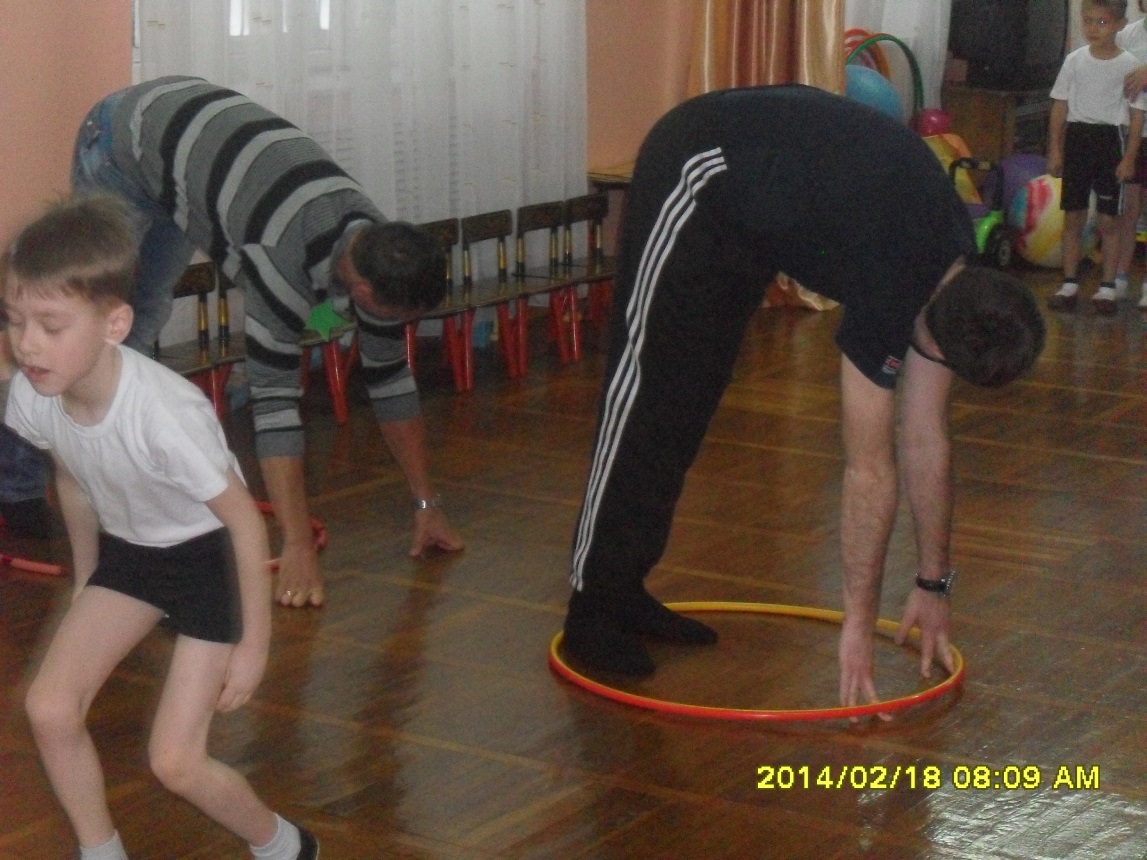 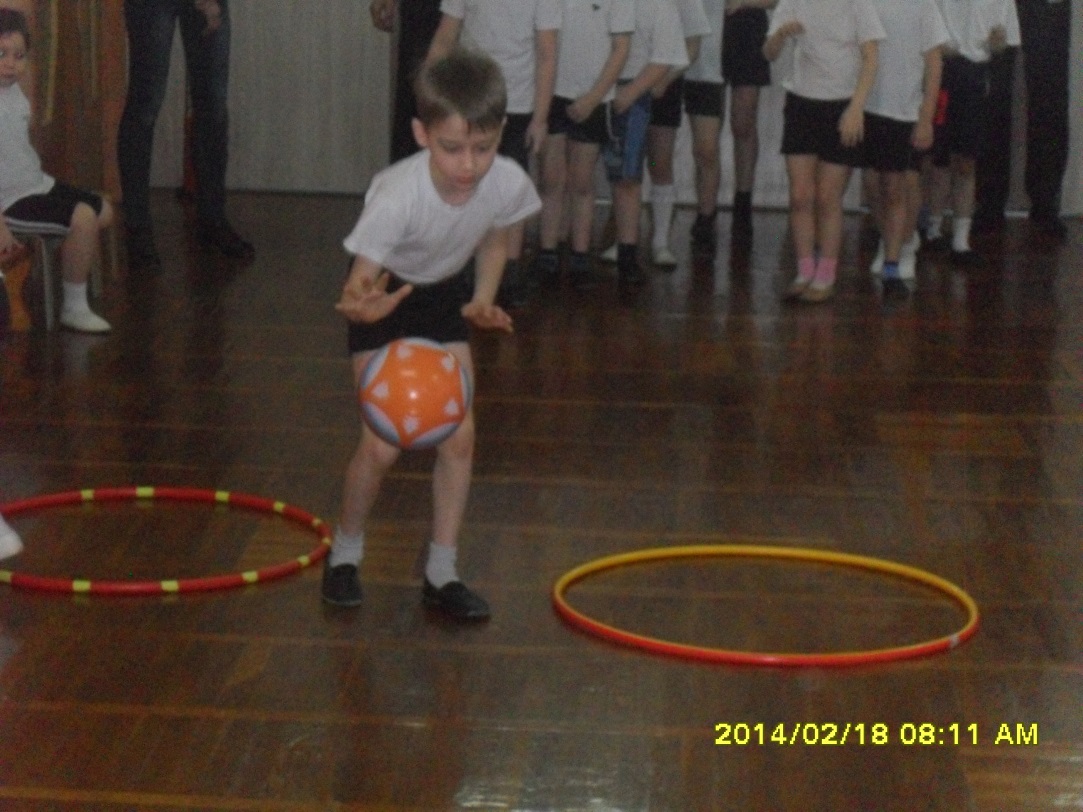 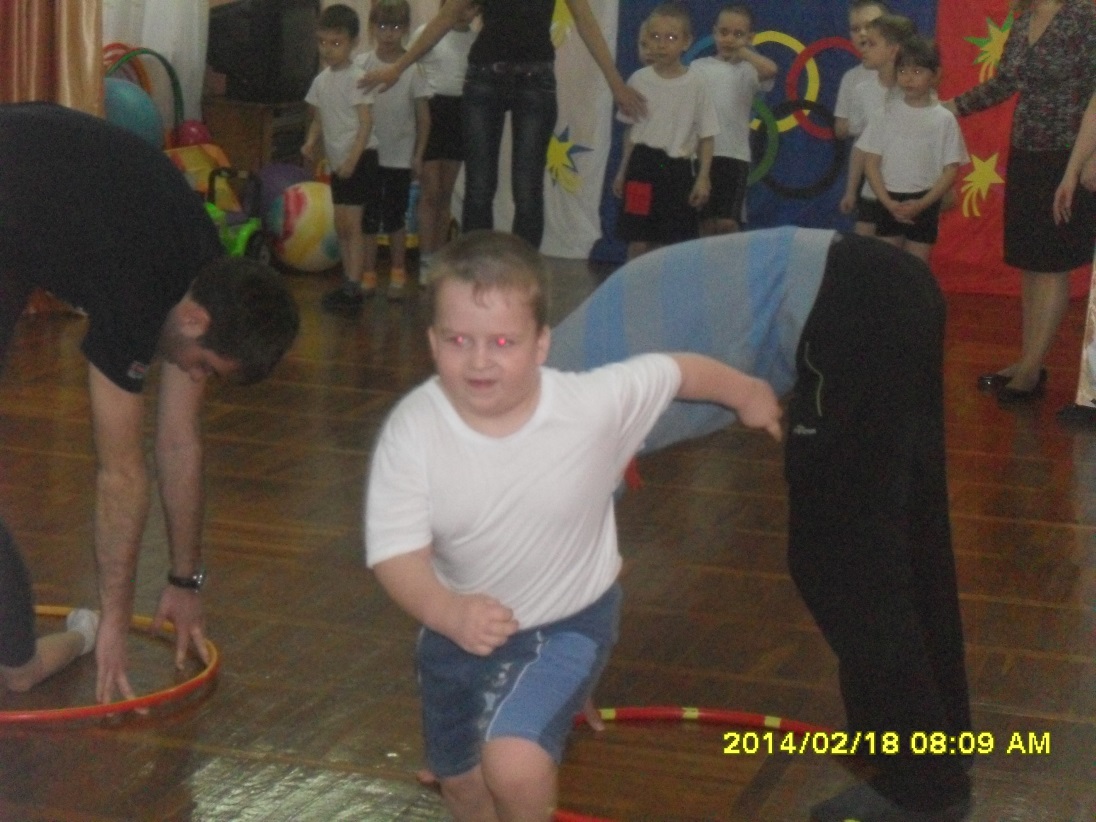 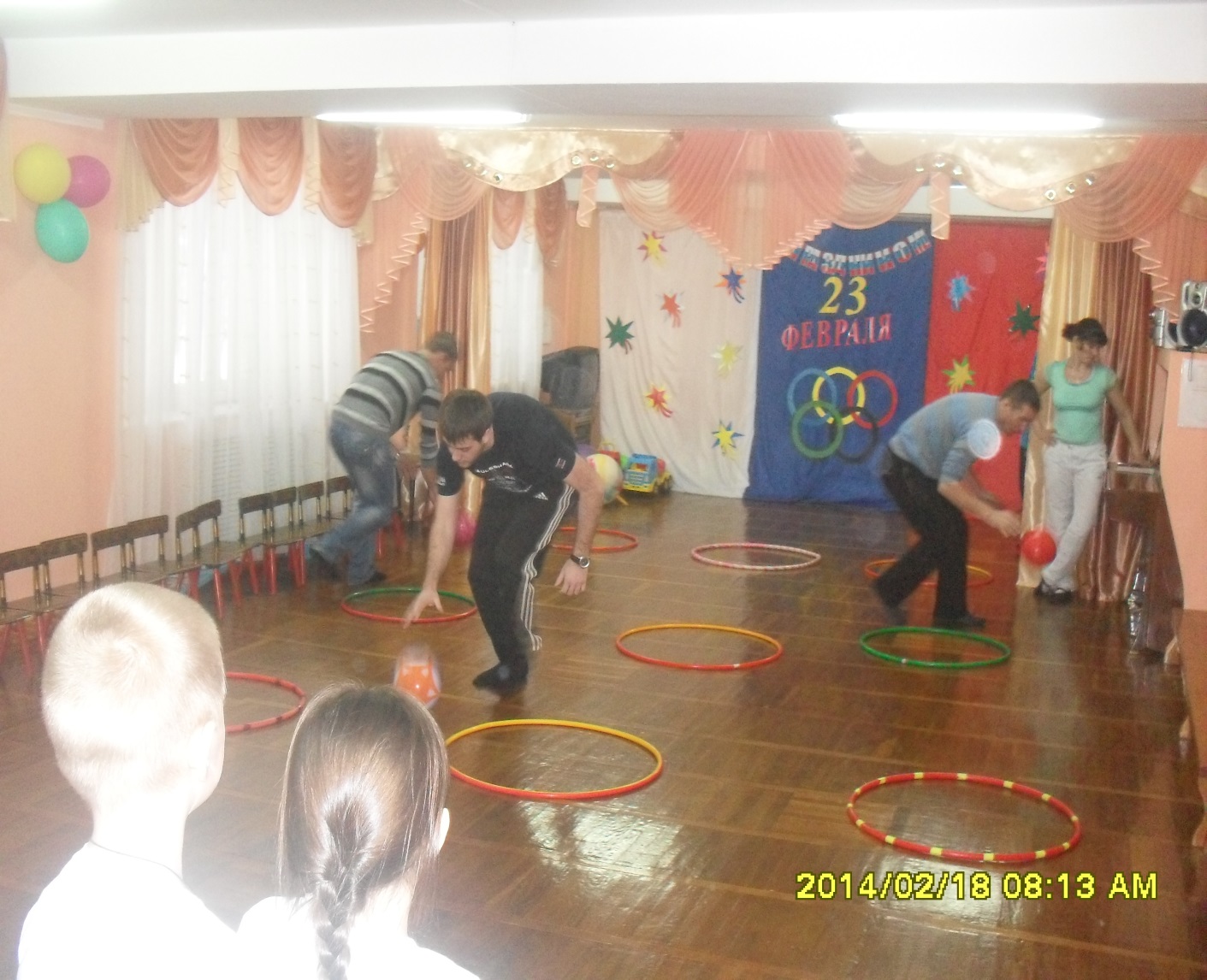 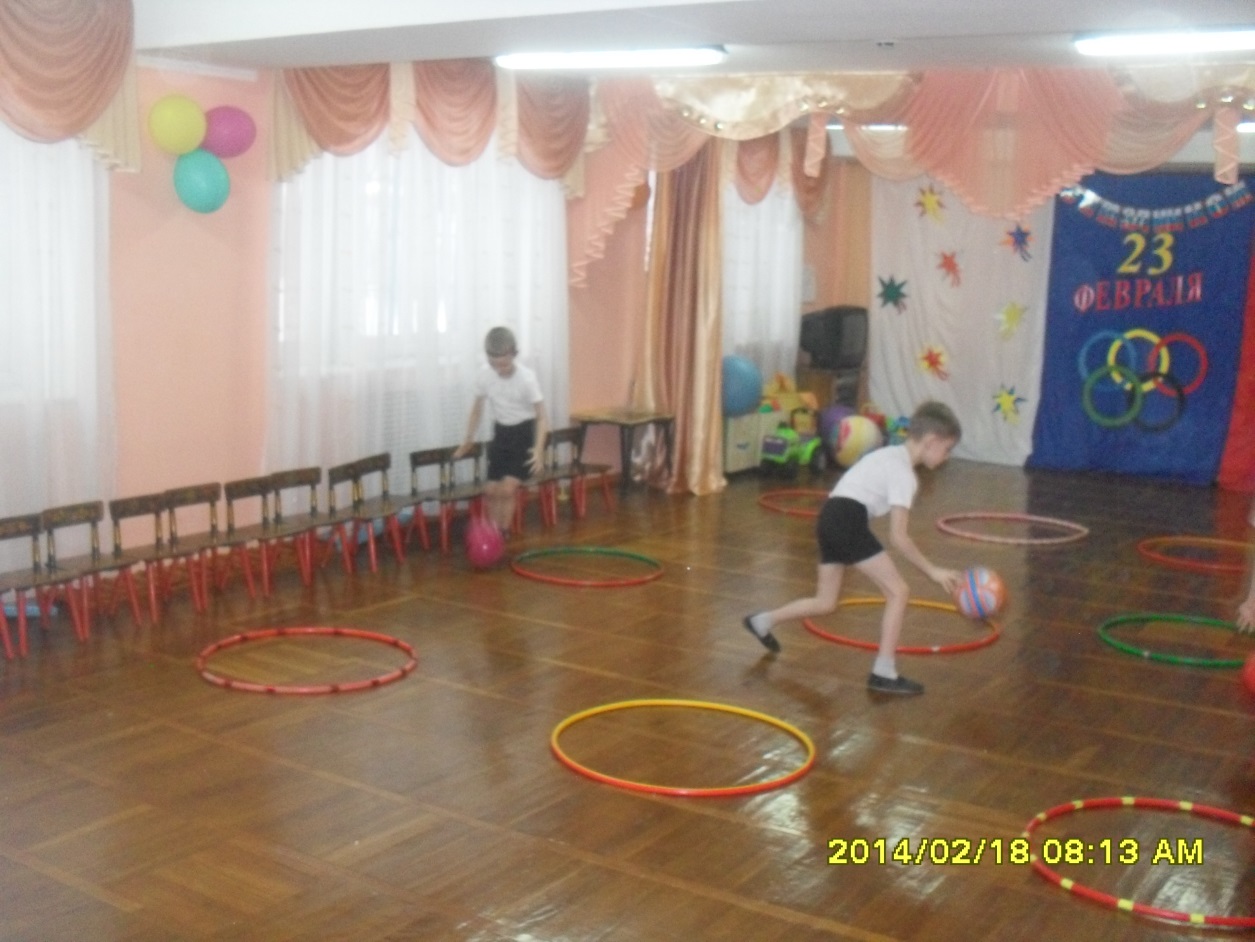 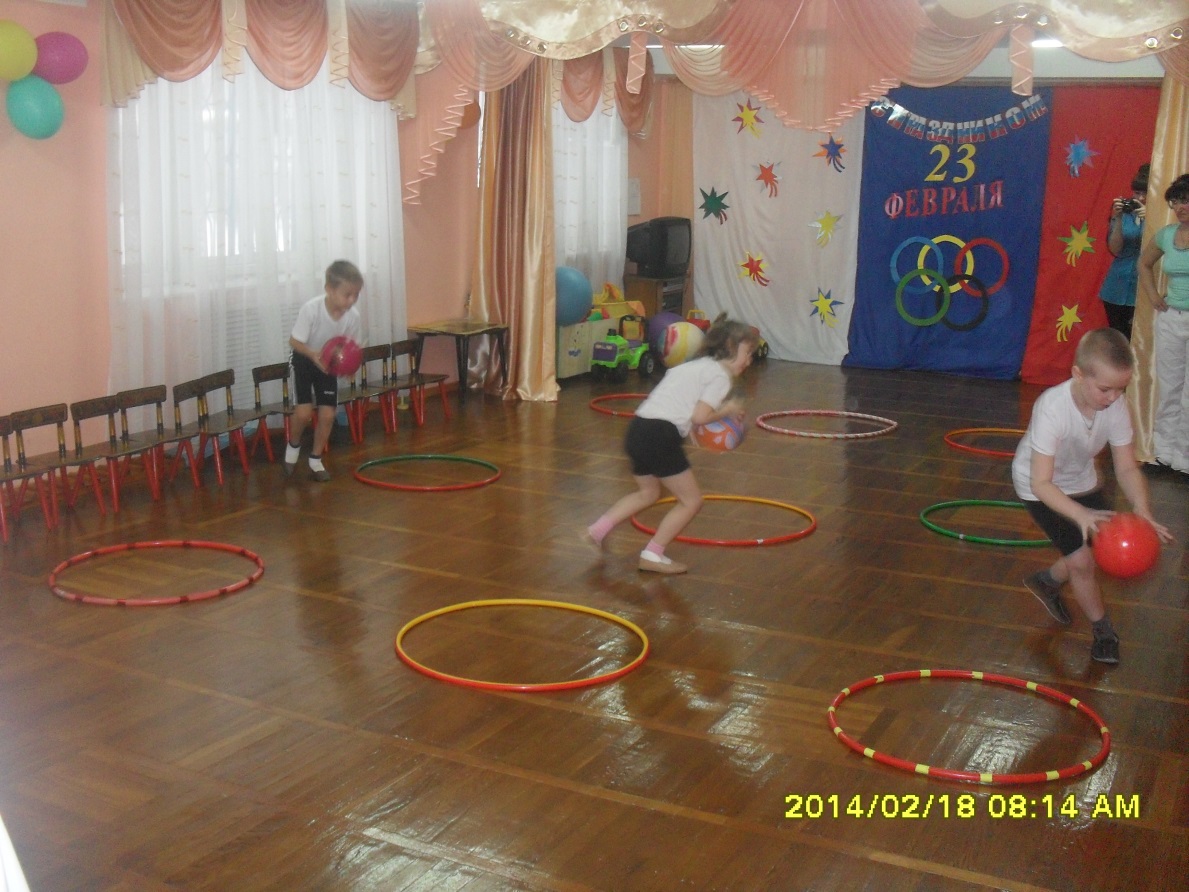 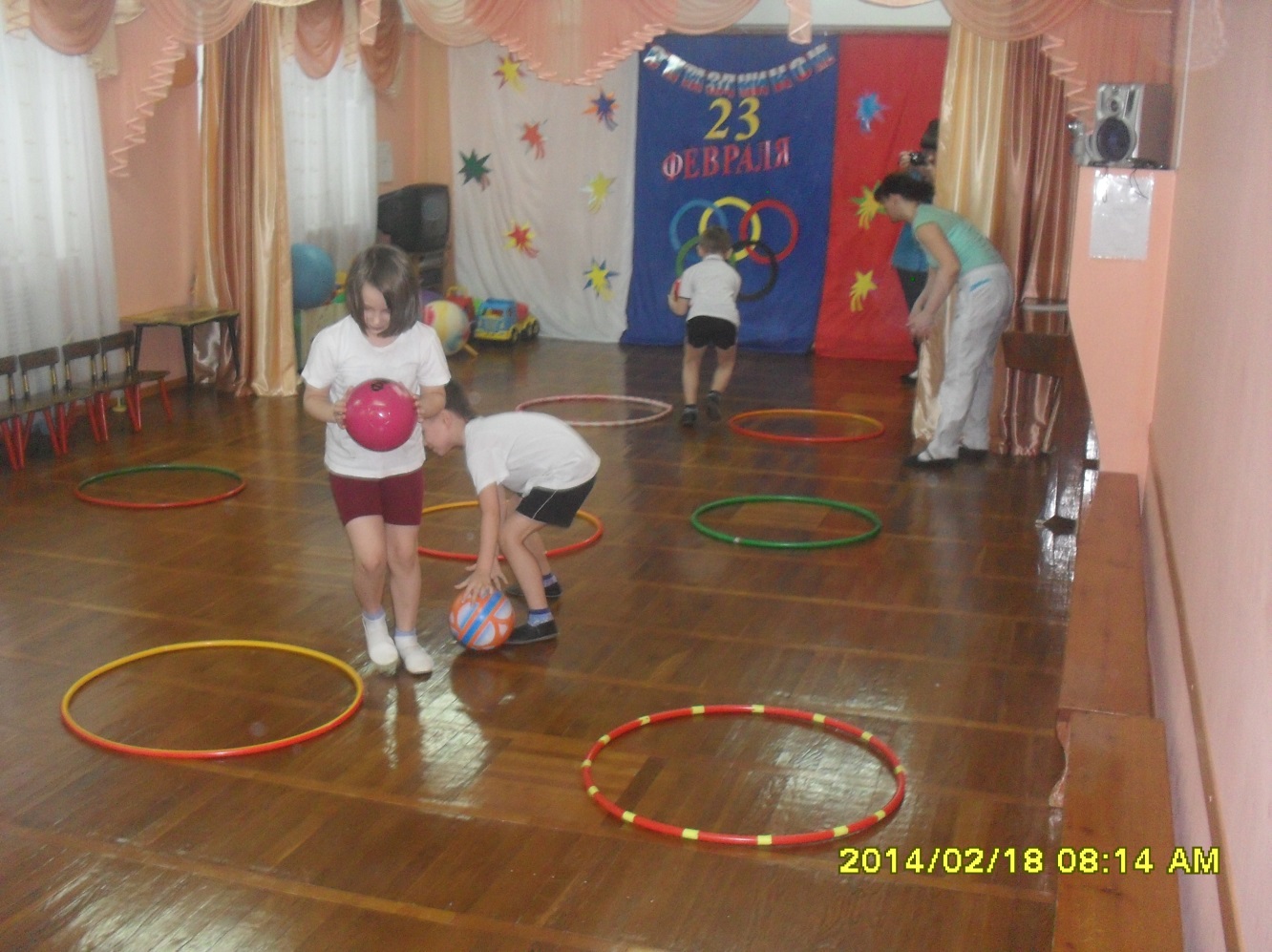 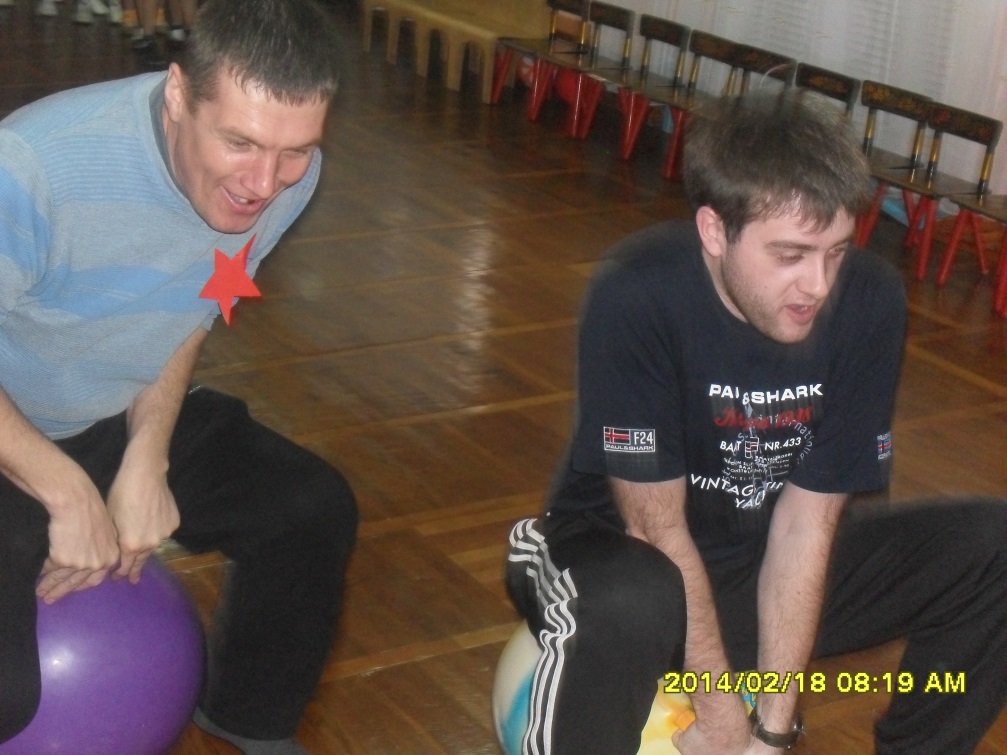 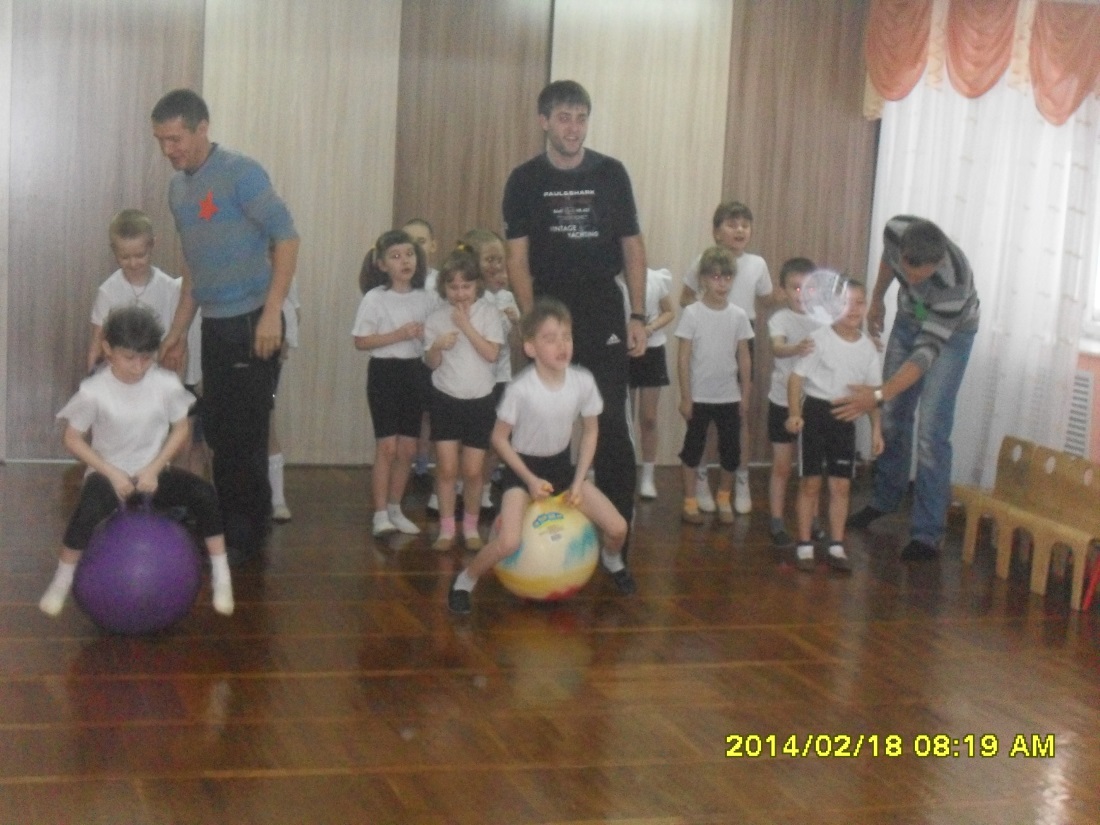 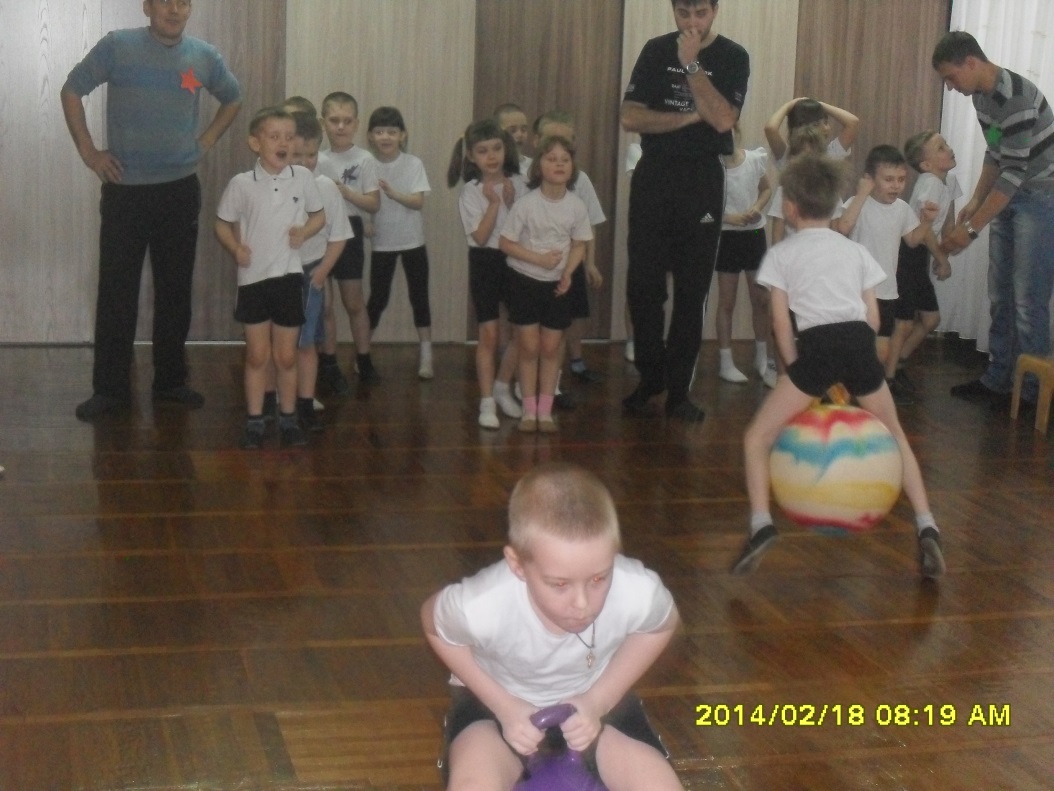 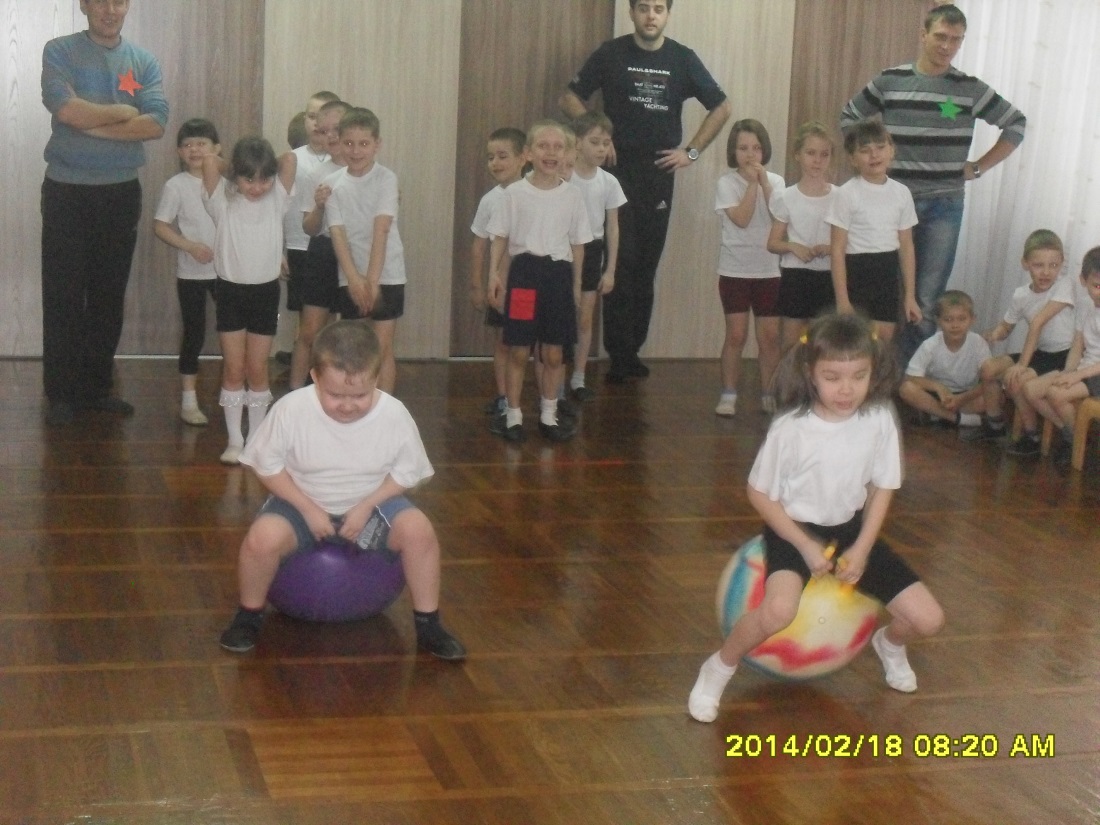 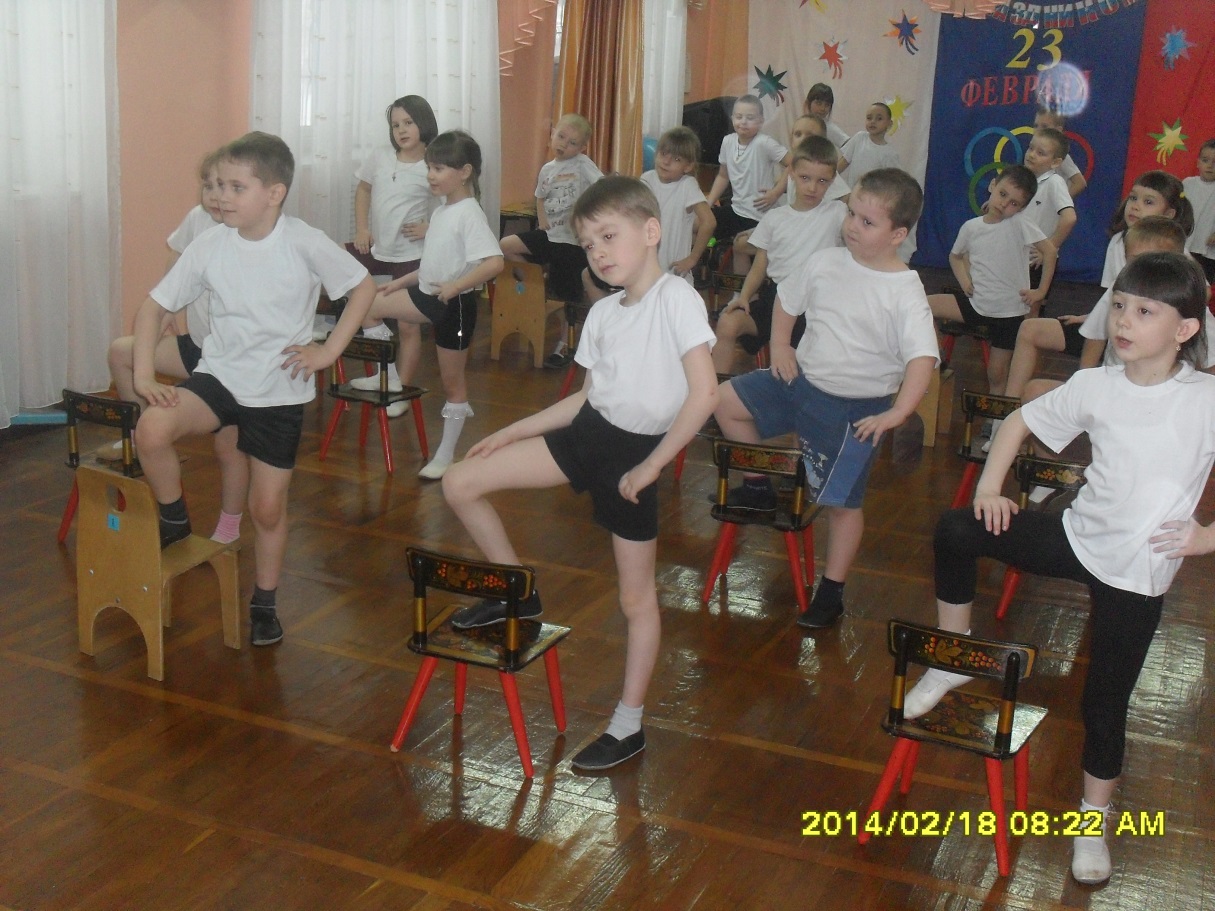 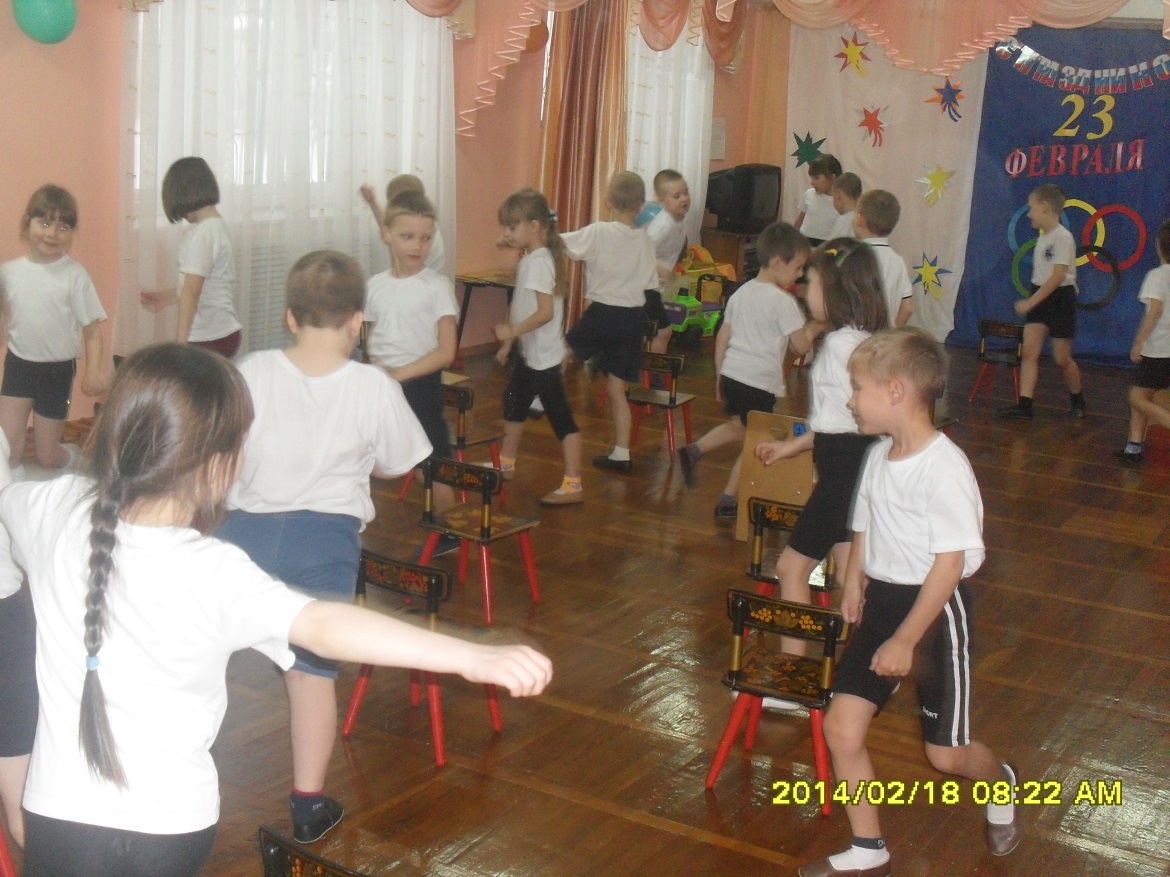 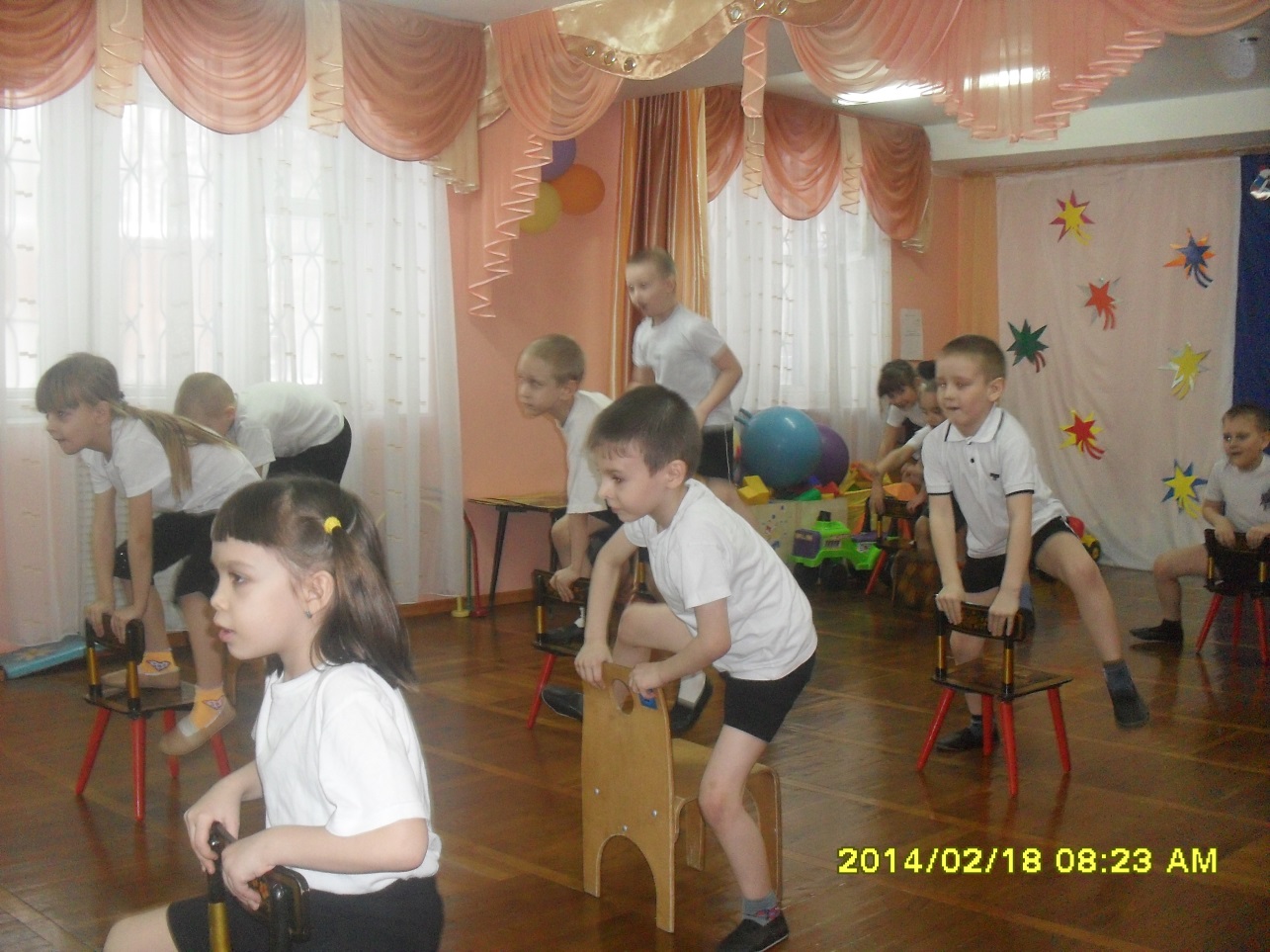